VM Vetoing Update
eA Group Meeting

Zvi Citron, Michael Pitt, Eden Mautner
BGU RHI Group

28.11.2023
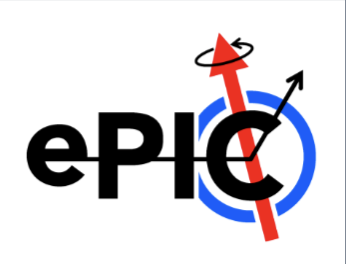 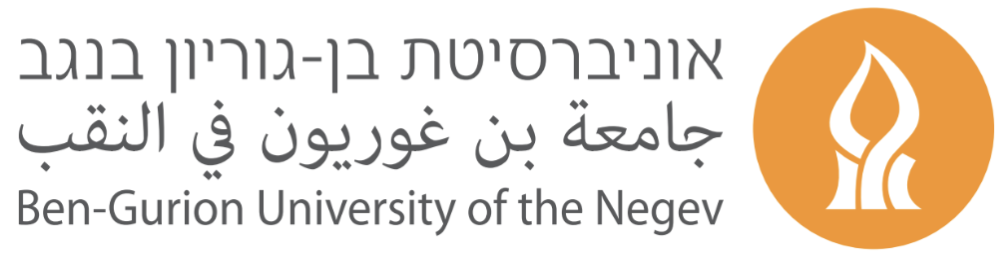 1
Reminder
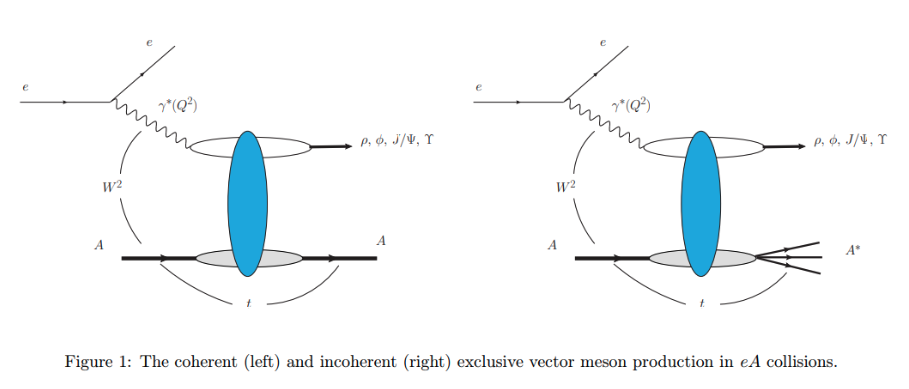 Incoherent
Coherent
2
Past Studies (Pre-ePIC)
This was originaly proposed for ECCE geometry: arXiv:2108.01694
Note - 1.3M events were used in arXiv:2108.01694.
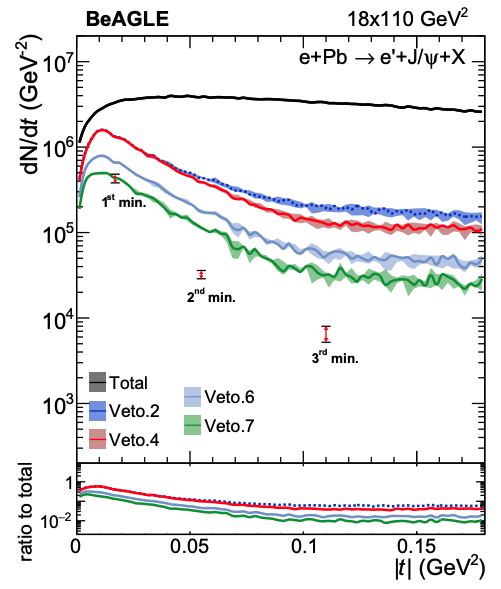 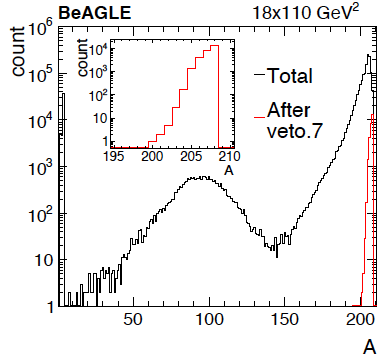 3
Past Studies (Pre-ePIC)
Particle kinematics before vetoing:
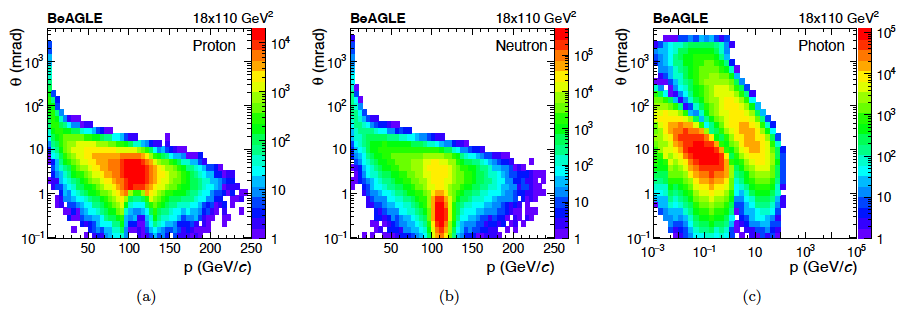 Particle kinematics after vetoing:
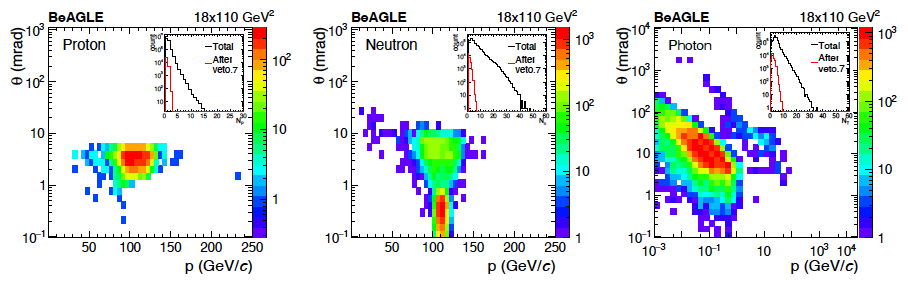 4
Originaly shown in: arXiv:2108.01694
Vetoing Incoherent Events in ePIC
5
Results – 1cm Beam Pipe
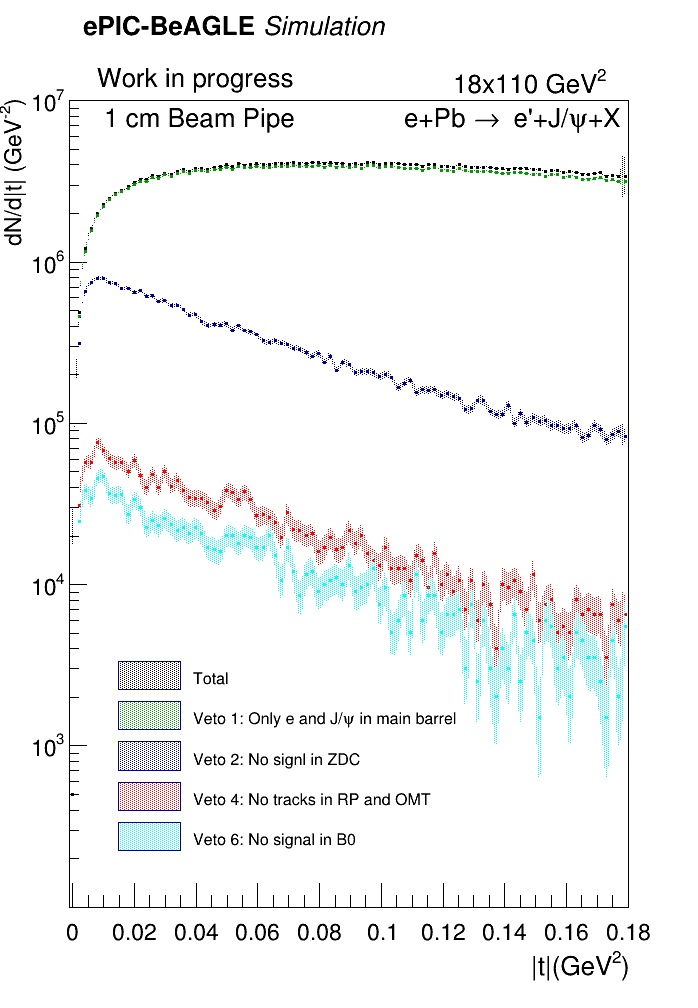 Survived Event Ratio
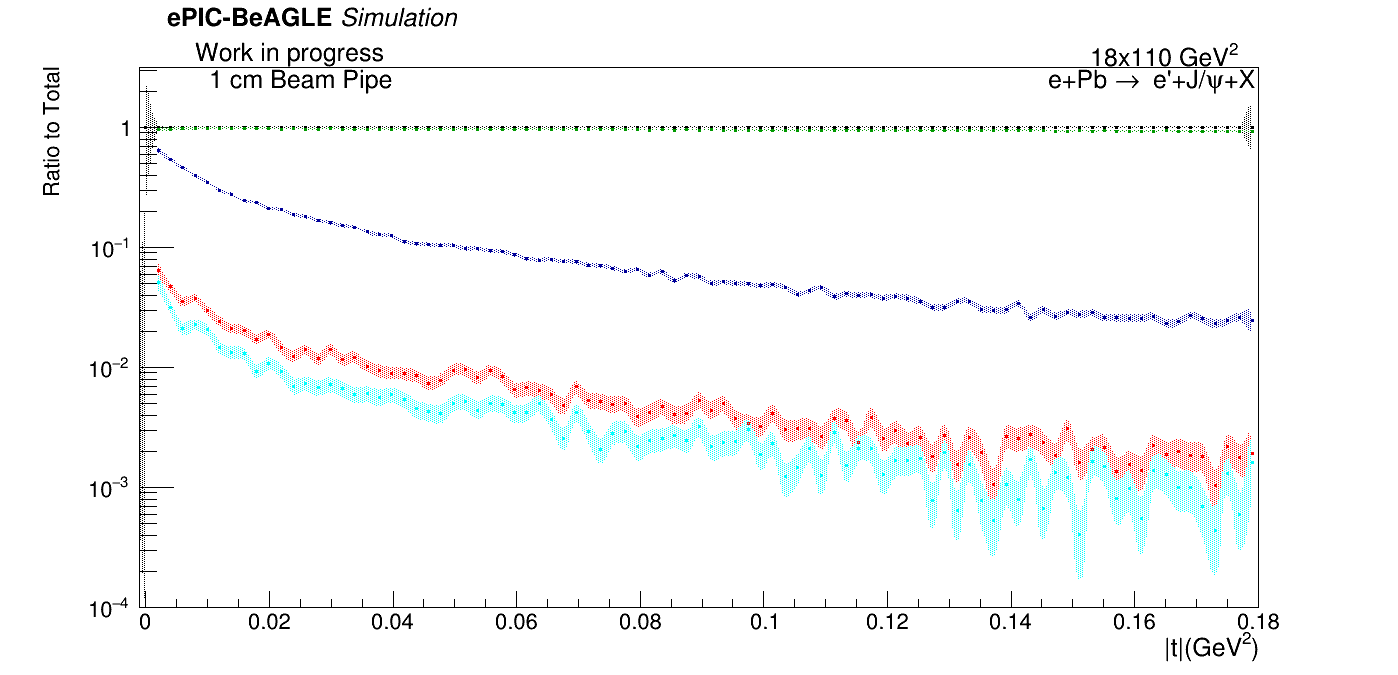 6
Results – 1cm Beam Pipe
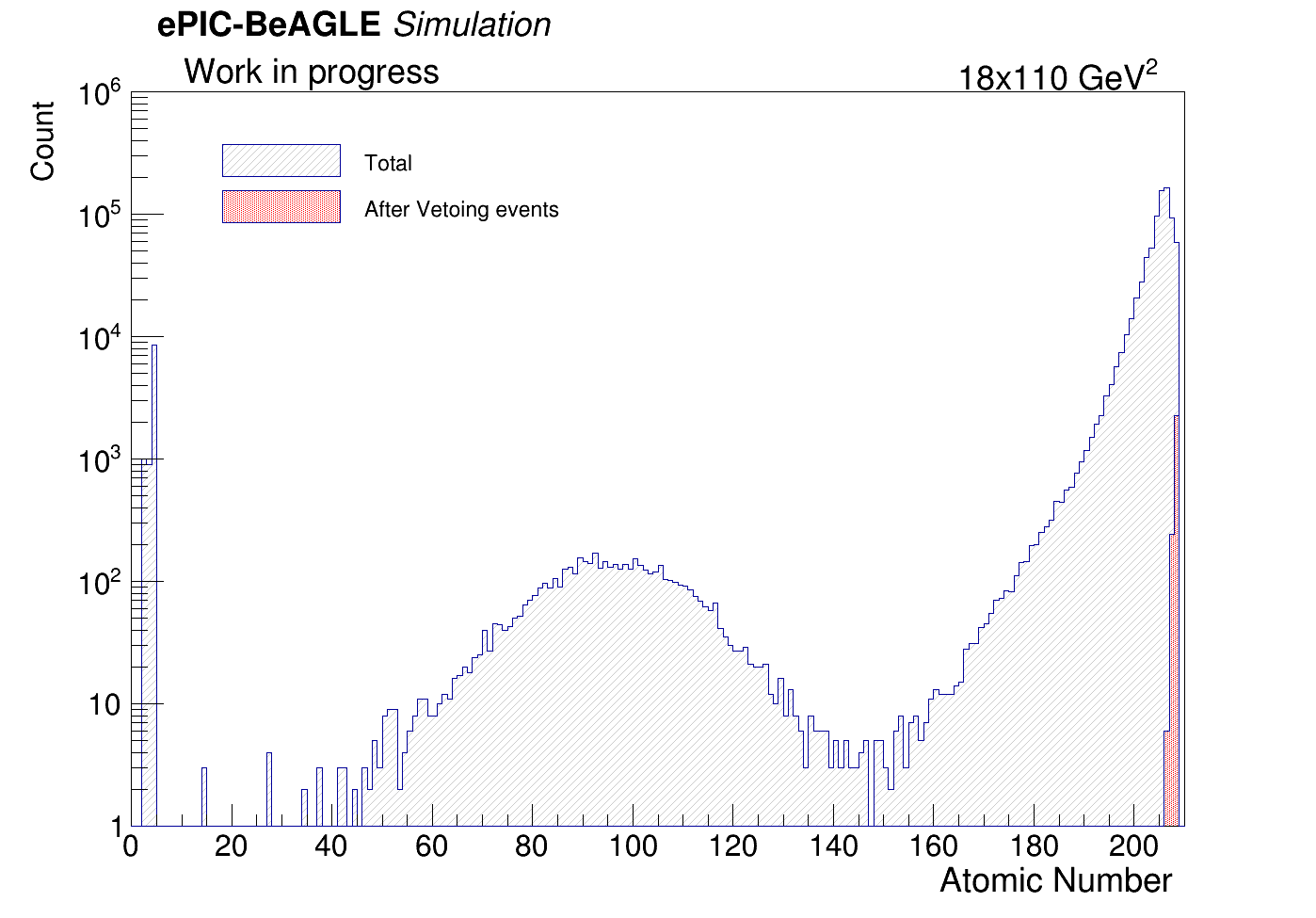 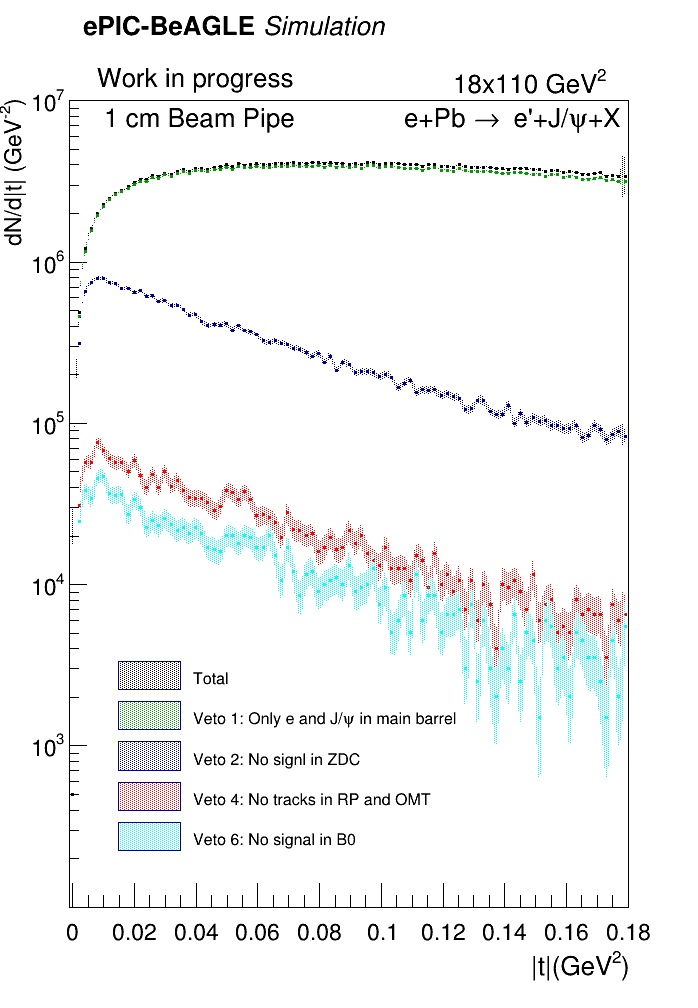 After vetoing incoherent events we are left mainly with quasi-coherent events.
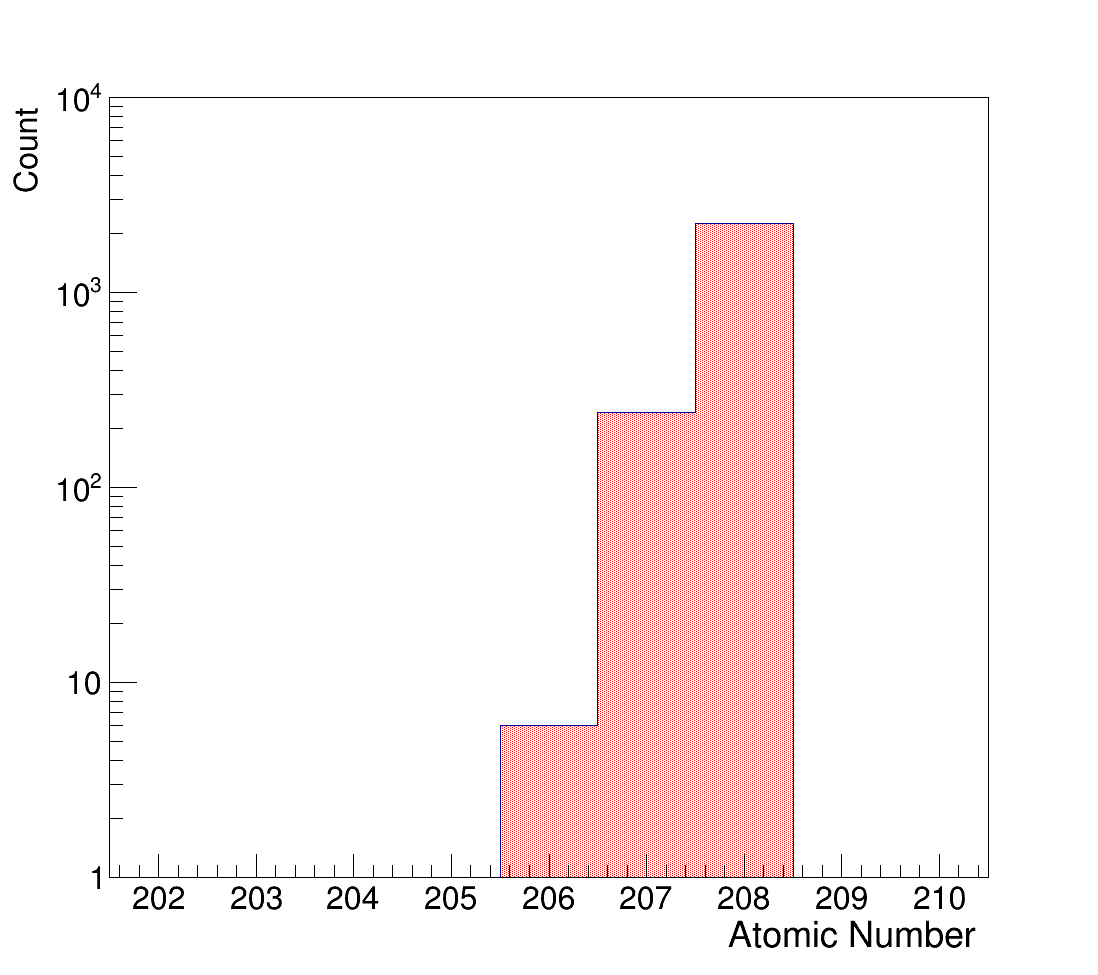 7
Results – 1cm Beam Pipe
Particle kinematics before vetoing:
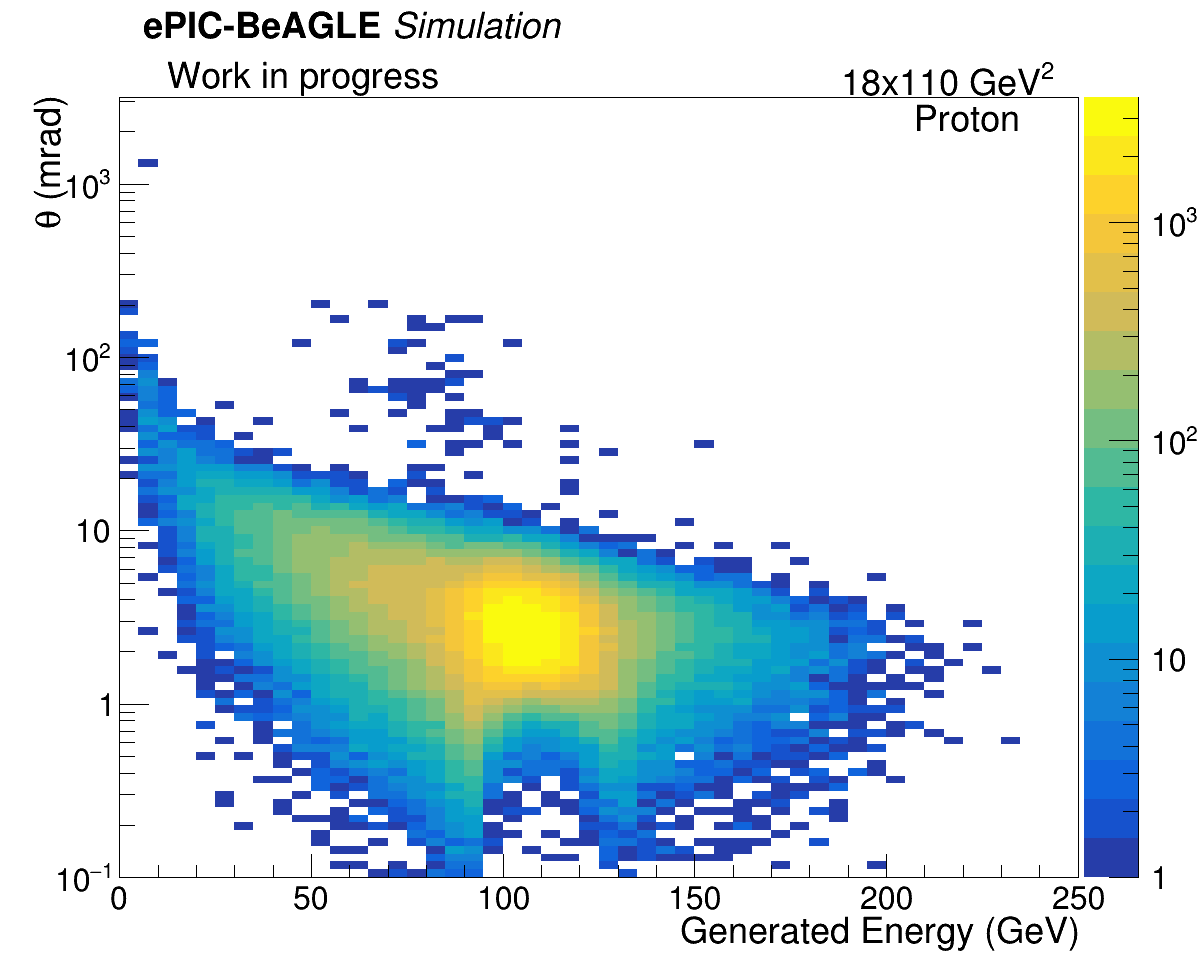 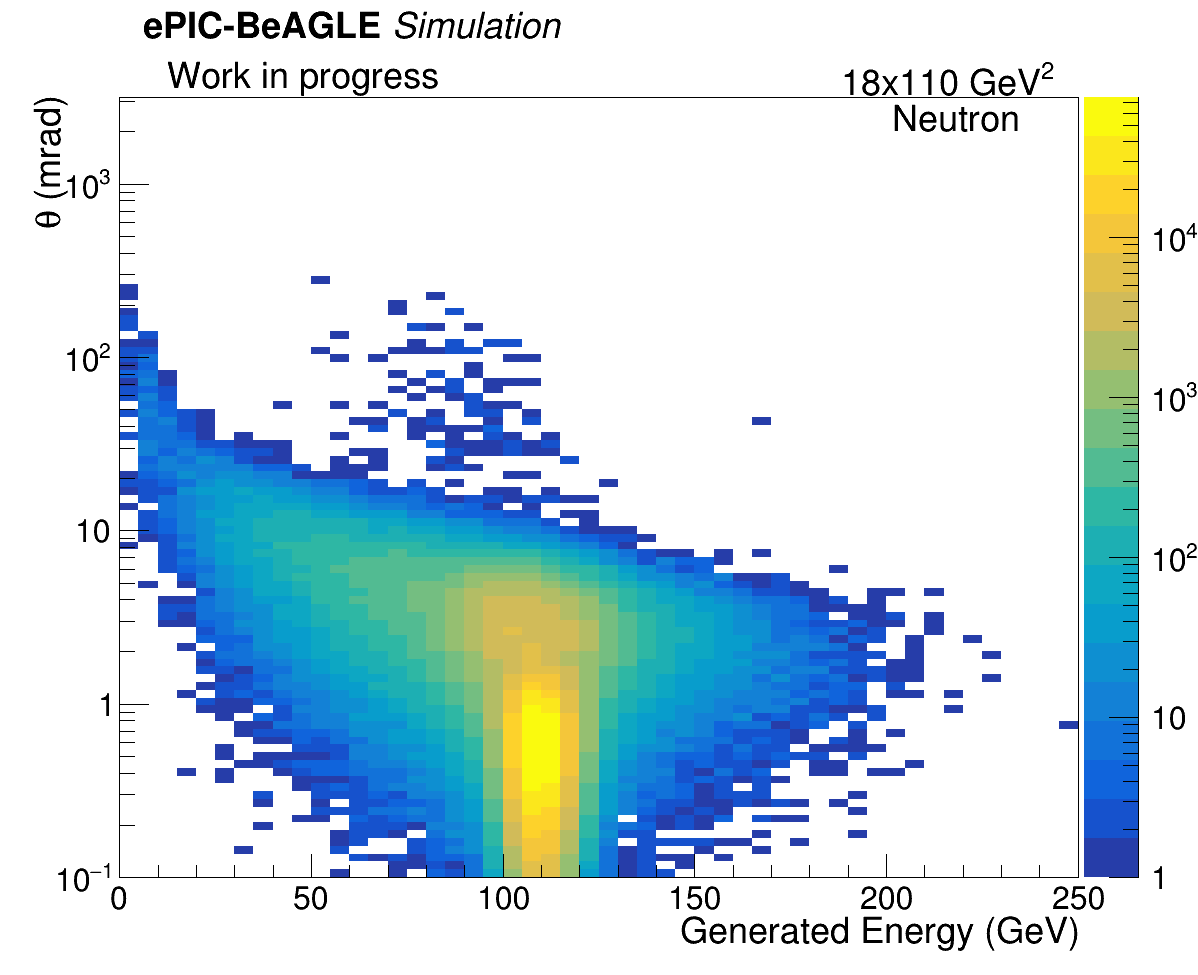 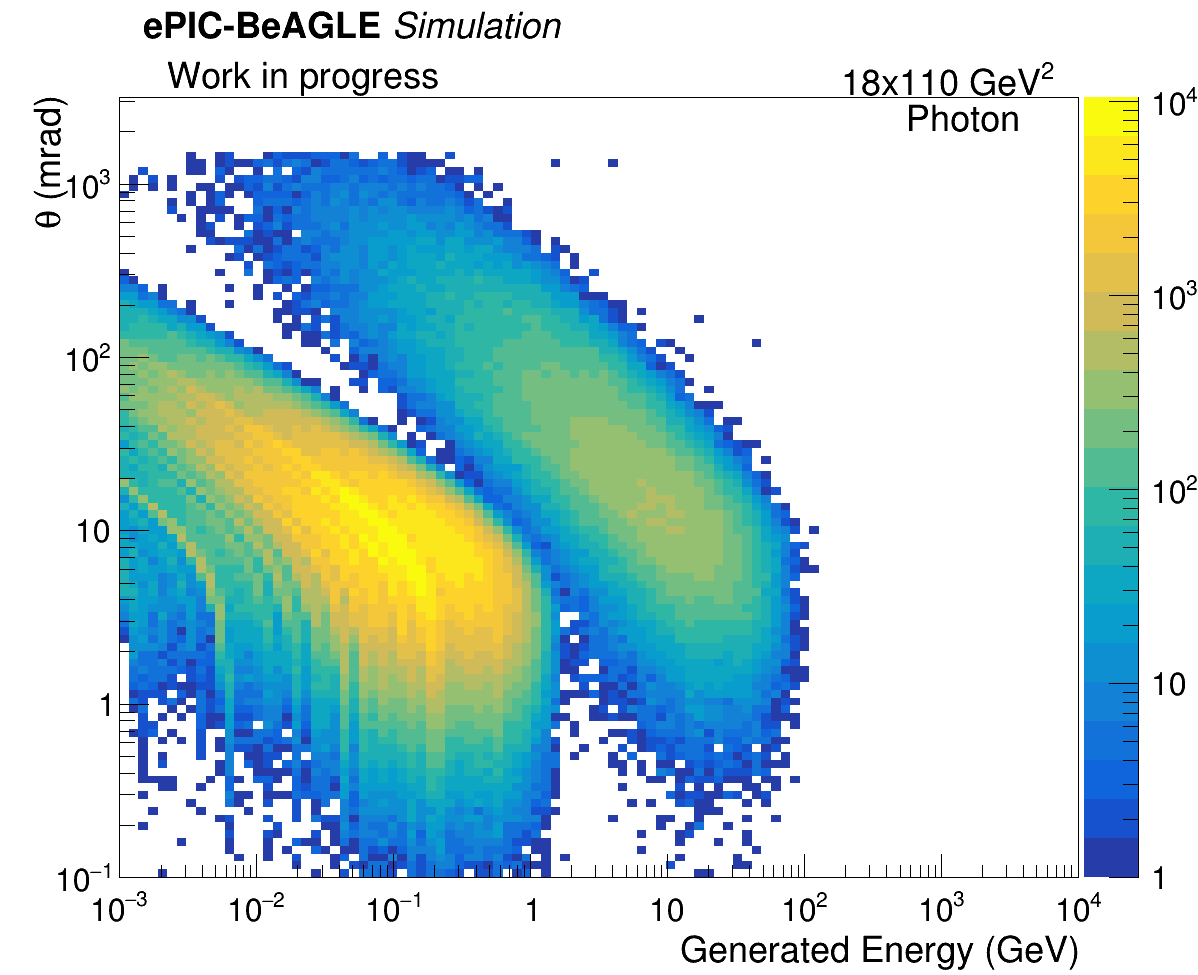 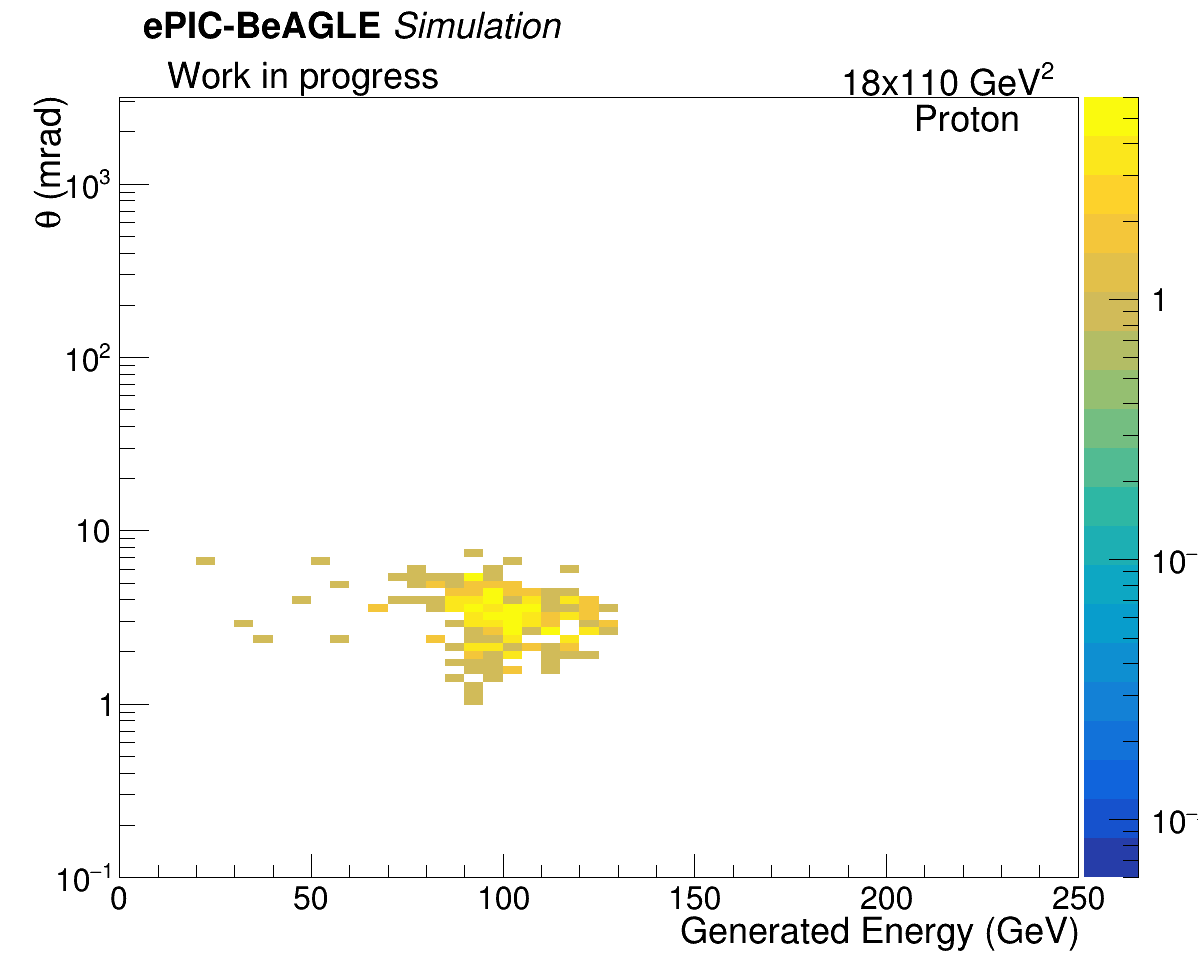 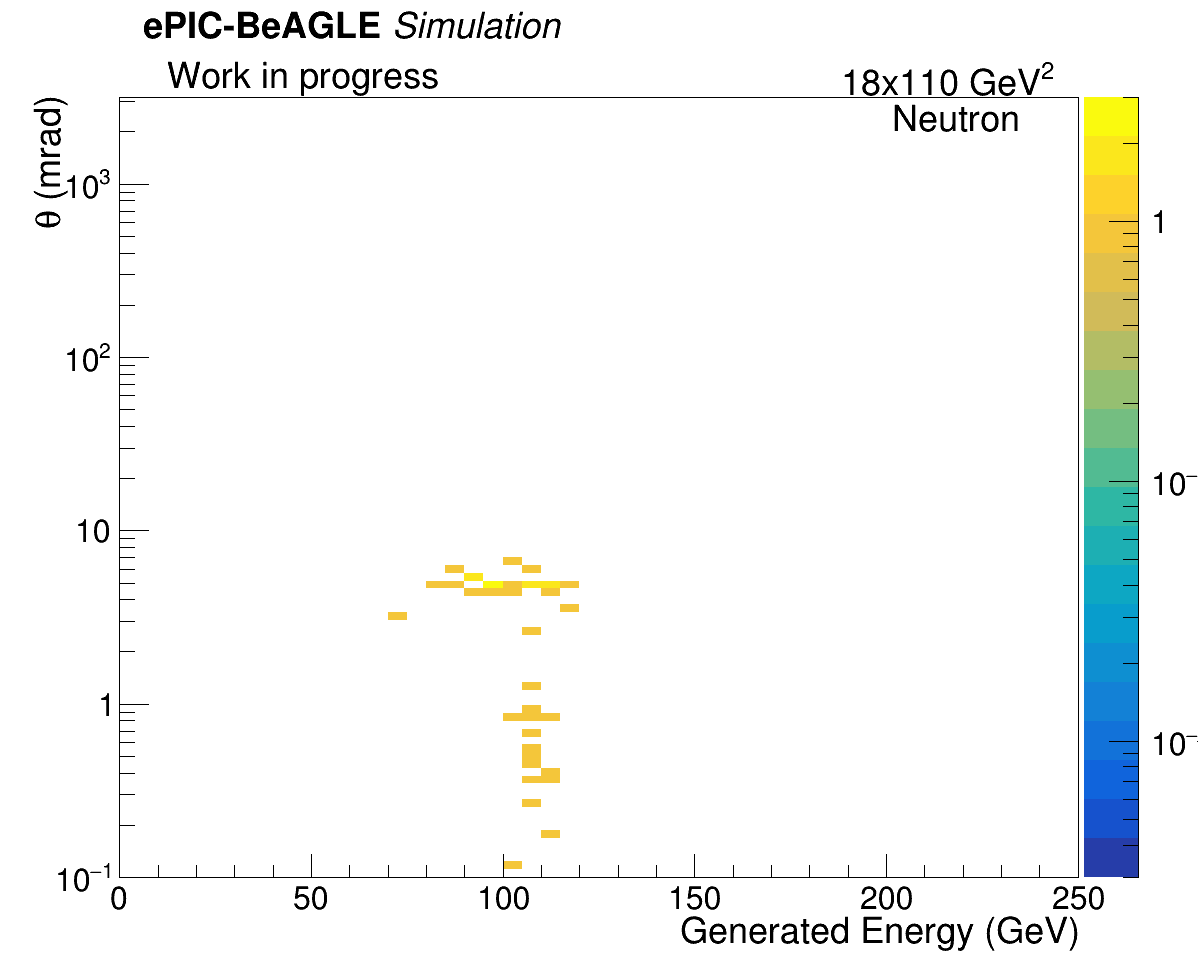 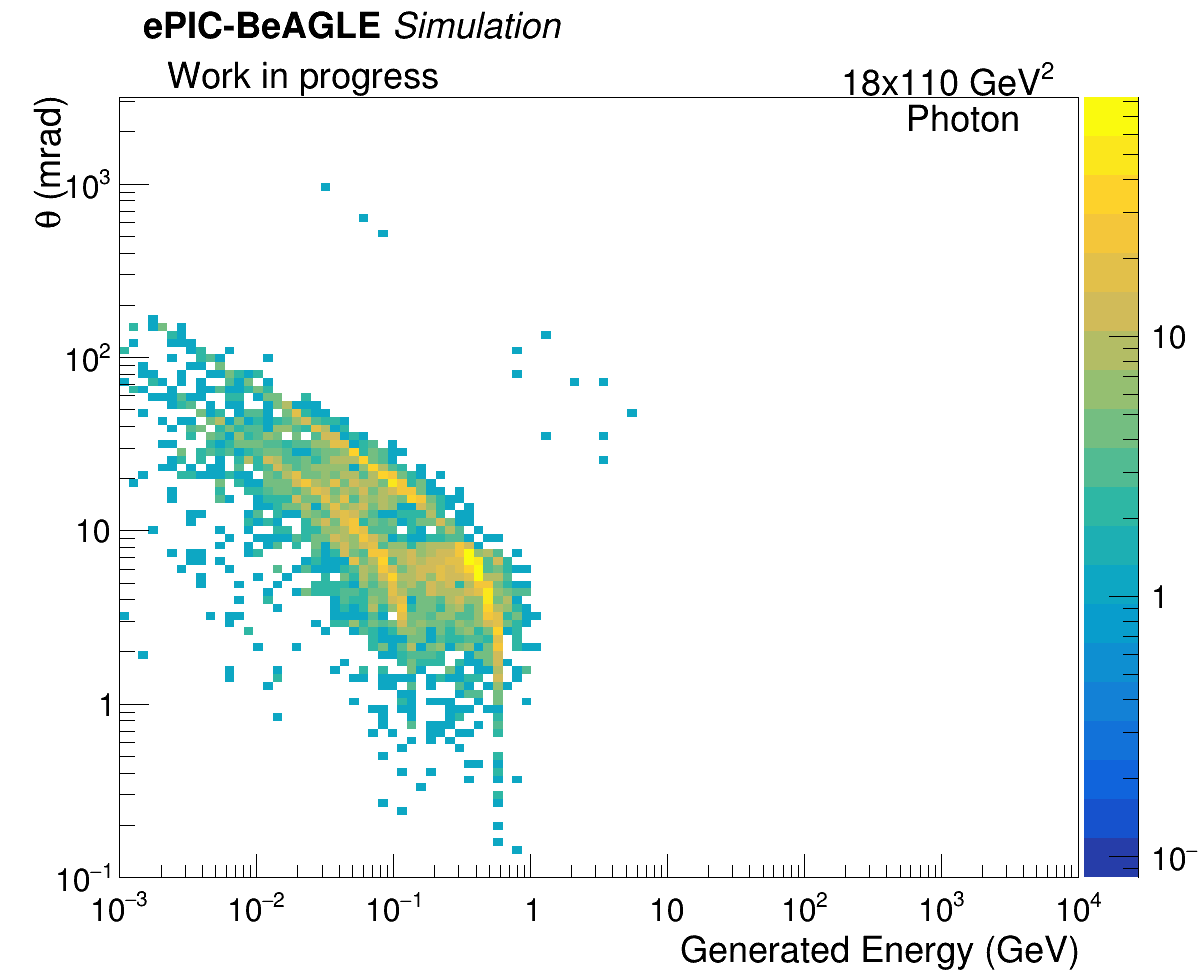 Particle kinematics after vetoing:
8
Results – 2mm Beam Pipe
No impact when changing the beam pipe width from 1cm to 2mm.
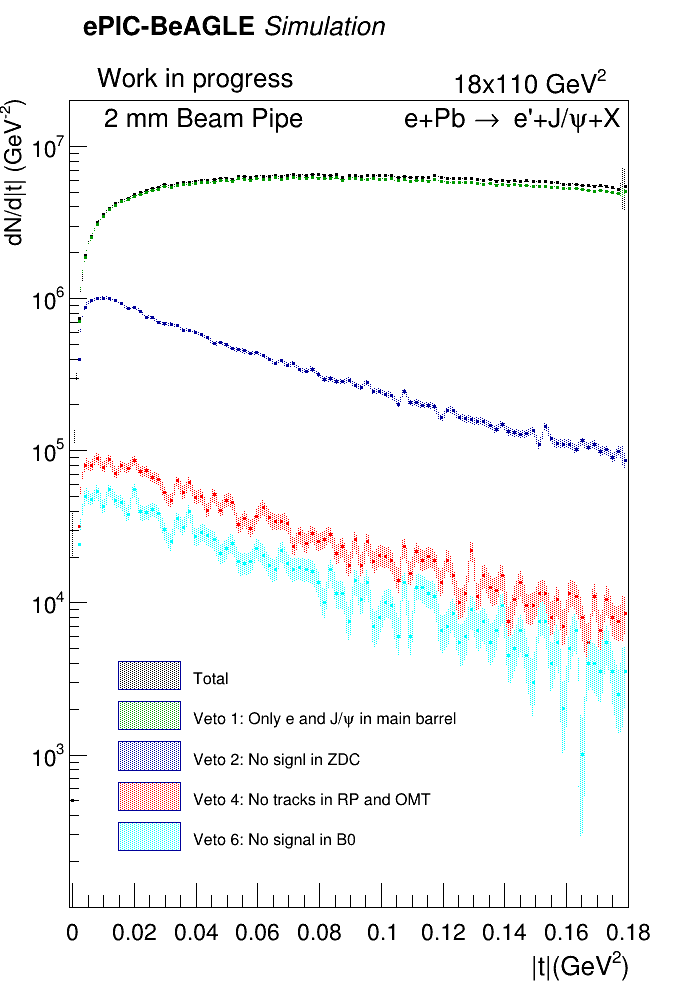 Survived Event Ratio
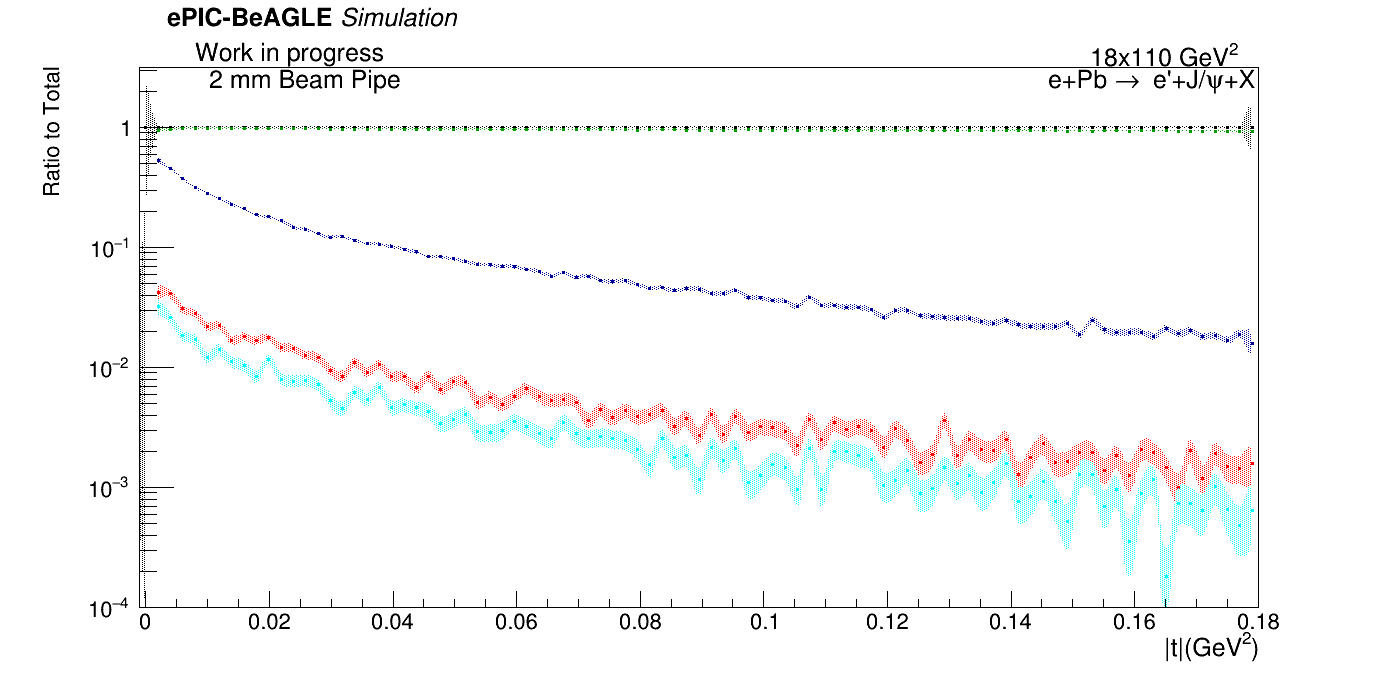 9
Comparison
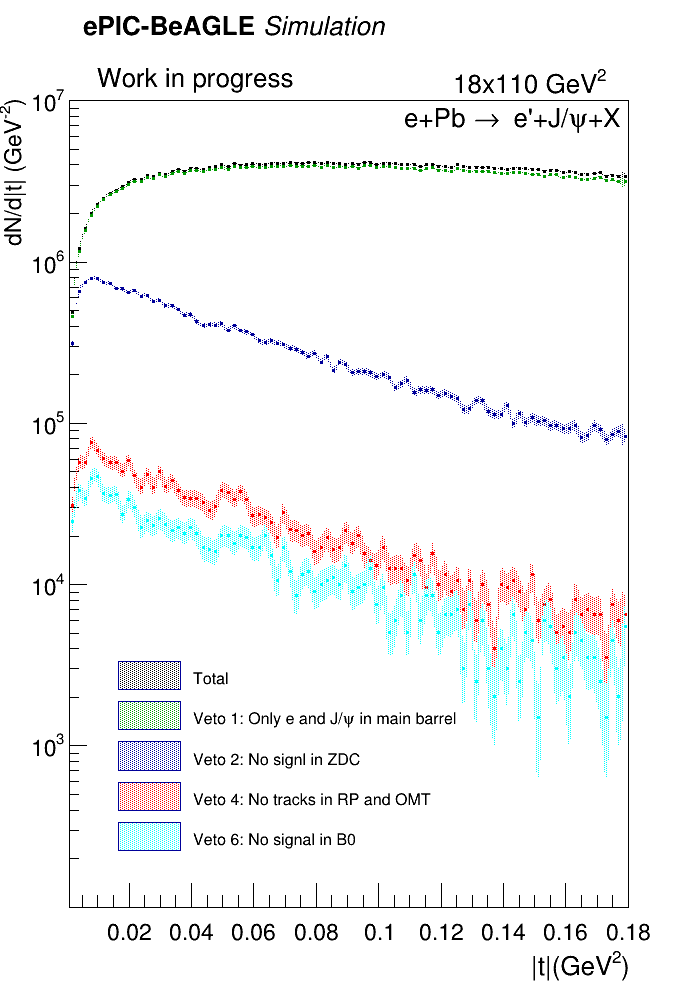 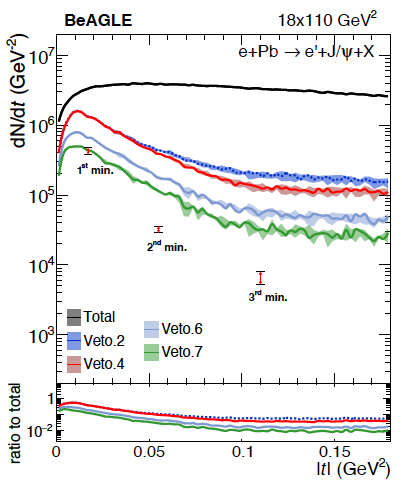 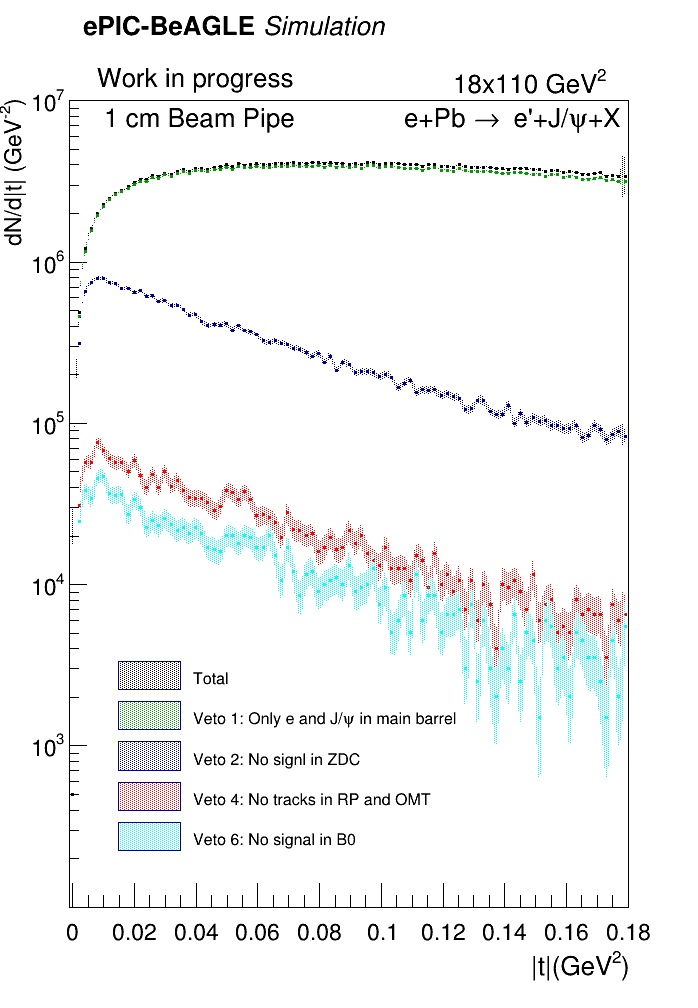 The shape of the “tales” starting from veto 2 forward seems different. Any ideas why?
Would expect ratio of survived events to be same after veto1. This is not the case..
10
Comparison
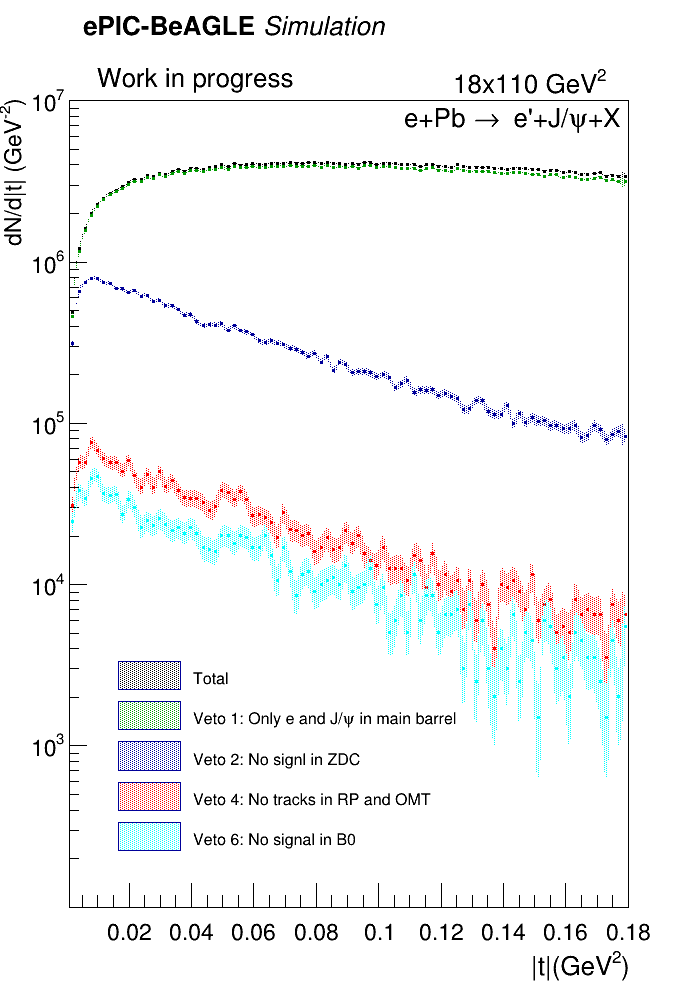 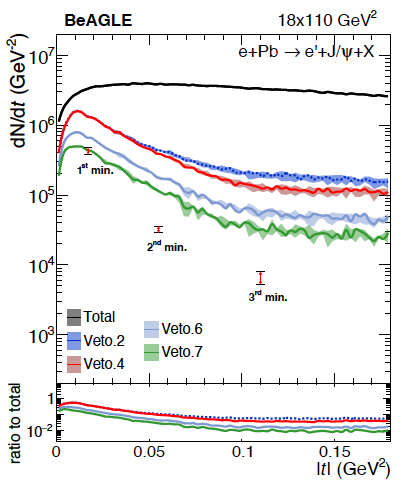 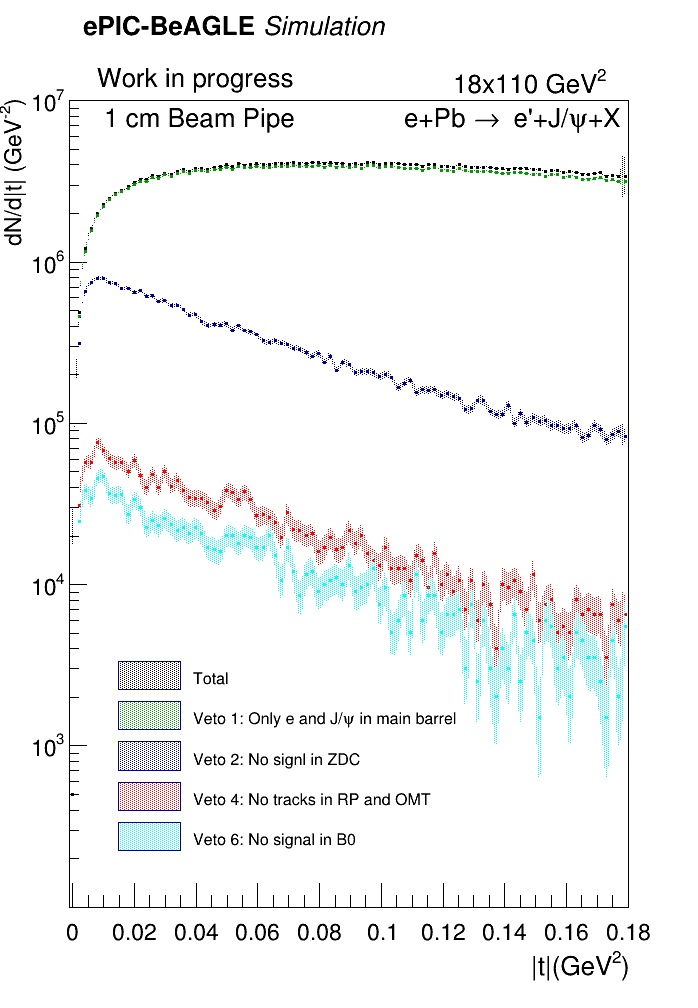 The shape of the “tales” starting from veto 2 forward seems different. Any ideas why?
Would expect ratio of survived events to be same after veto1. This is not the case..
Veto 4 reduces one order of magnitude more than in past studies. When including the beam pipe there are many events that leave tracks in the OMD and RP due to showers originating from interaction with the beam pipe.
11
Reproducing Past Results
Objectives: 
Follow the vetoing steps as done in the past (arXiv:2108.01694) to check if the results we obtain are as expected from the paper. 
Understand what causes the differences between both methods.
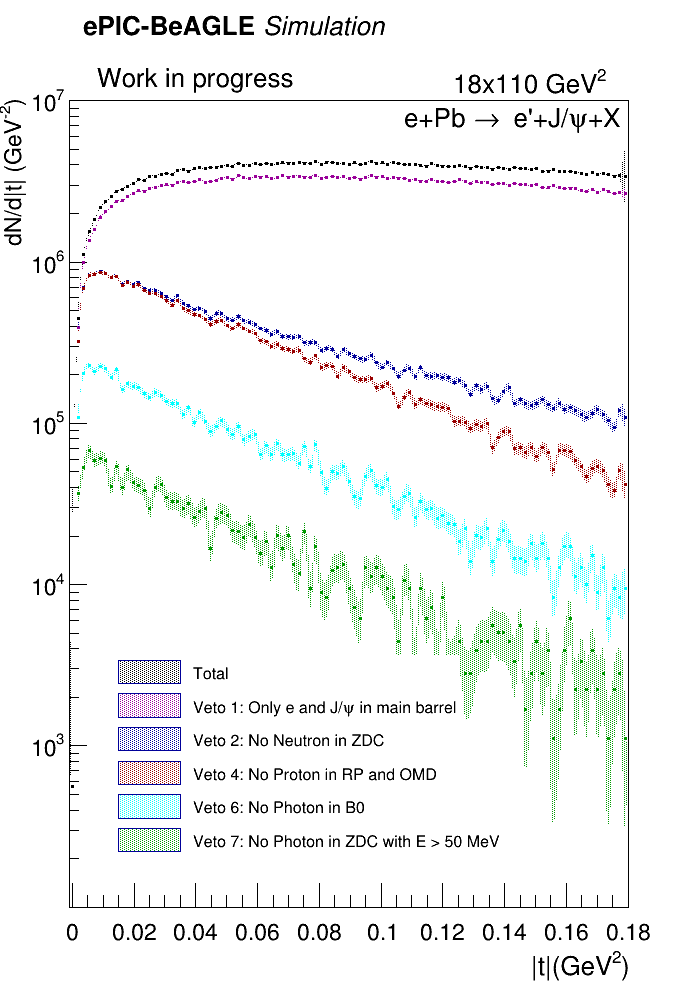 12
Discussion
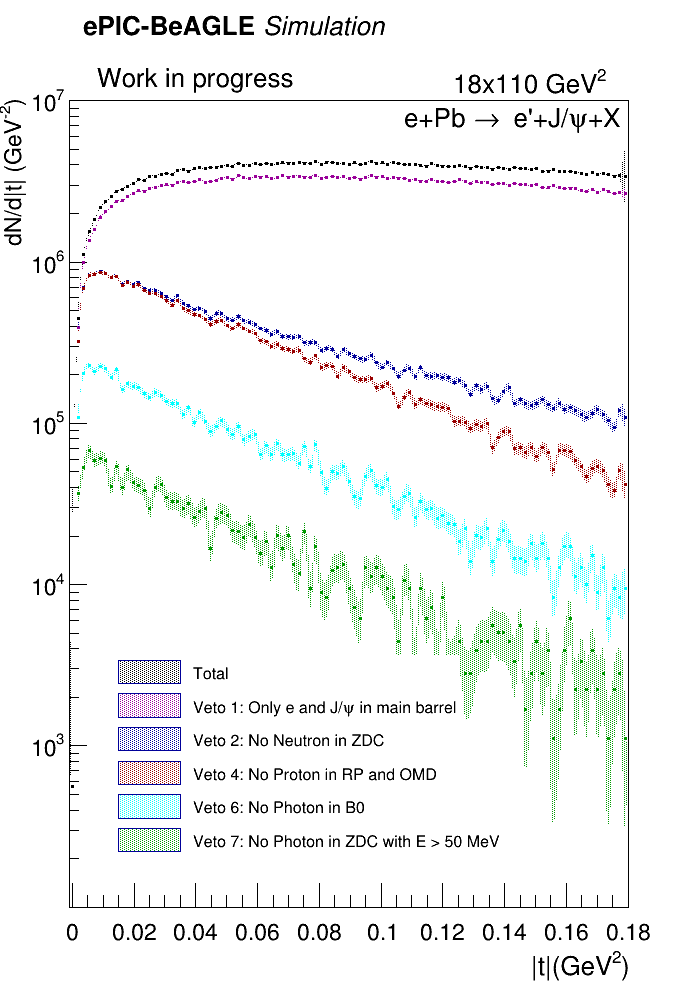 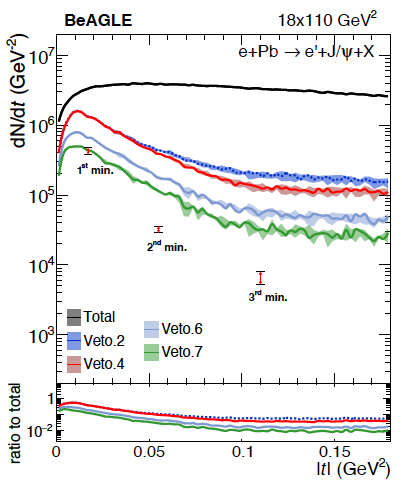 The “tails” of the events still have a different shape from past studies.

When vetoing truth level events we see that peek of veto.4 (no proton in RP and OMD) look as we would expect from previous results. 

The differences between vetoing truth level events to events which were simulated through the ePIC geometry is mainly due to seconderies from the beam pipe (?). 

The difference in the event survive rate between past studies and truth level vetoing can be explained by the fact that we did not include the electron decay channel of the Jpsi VM. In the electron decay channel there might be more radiation effects that will contribute to total surviving rates after each veto.
*** Electron channel will be added soon to verify the claim.
13